Homomorphism of Waveguides and Transmission Lines
TE Case 
TM Case 
Mode Conversion
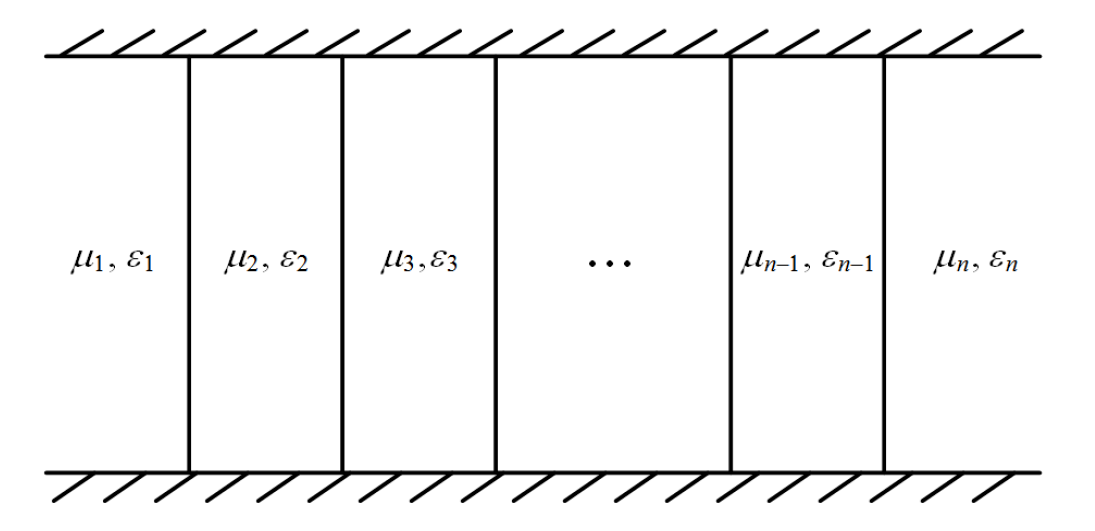 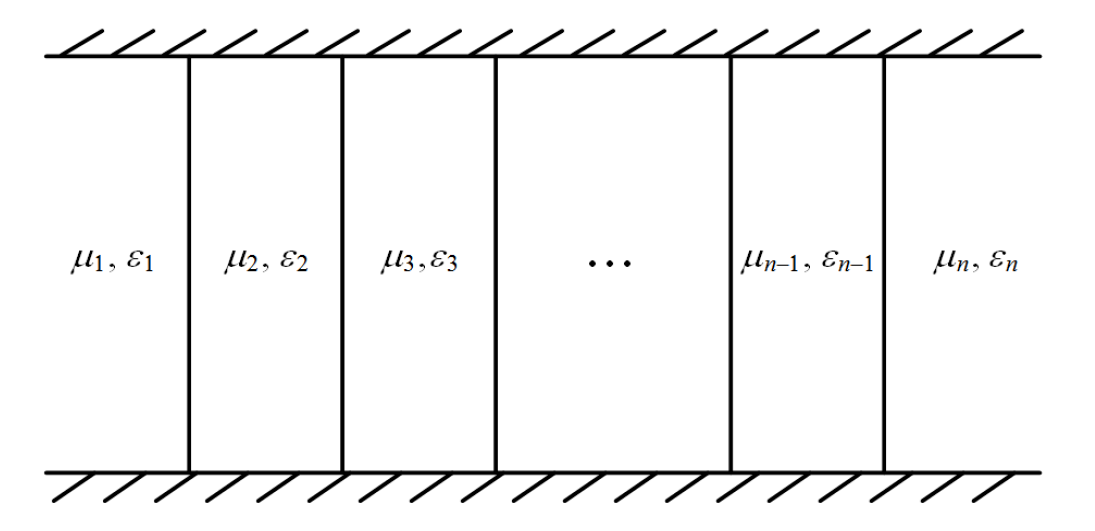 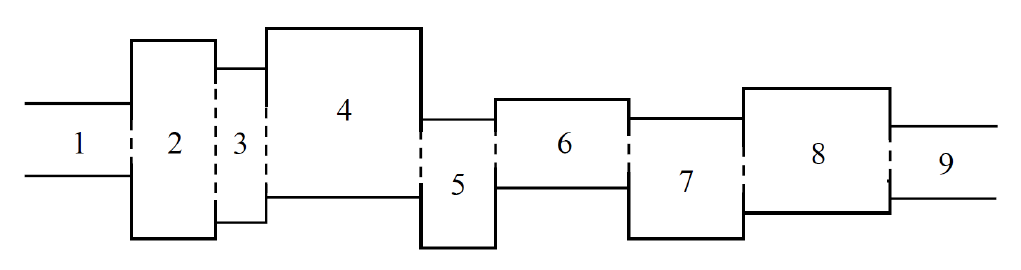 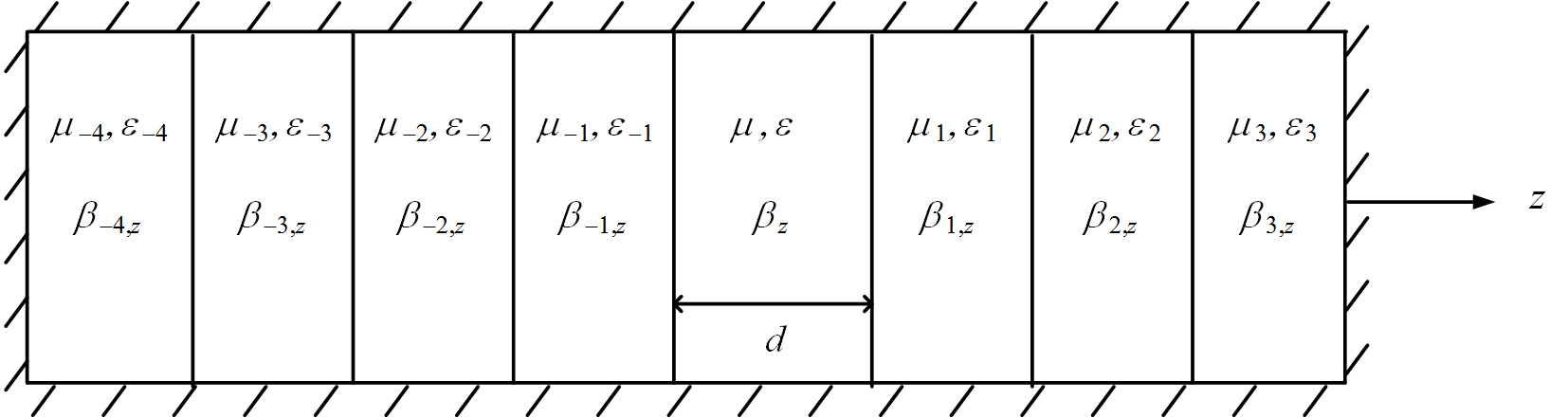 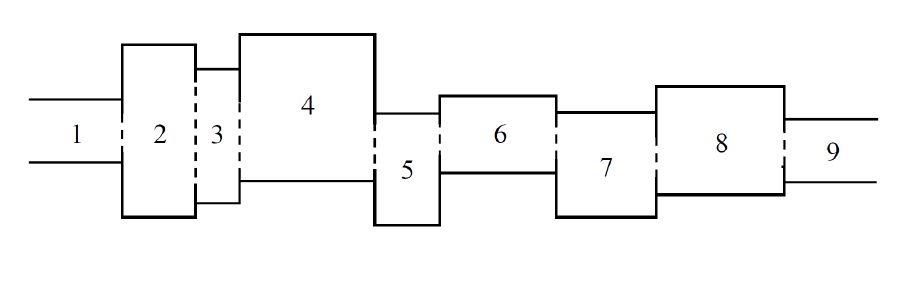 Resonators
Cavity Resonators
Transmission Line Model 
Cylindrical Waveguide Resonators 
Some Applications of Resonators  
Filters
Electromagnetic
Frequency Sensor
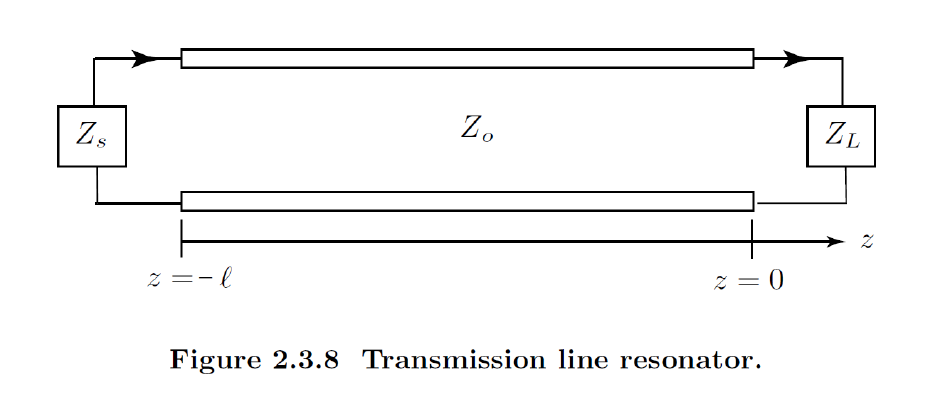 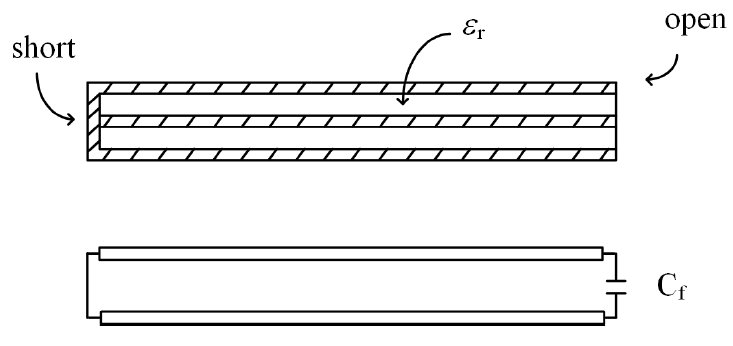 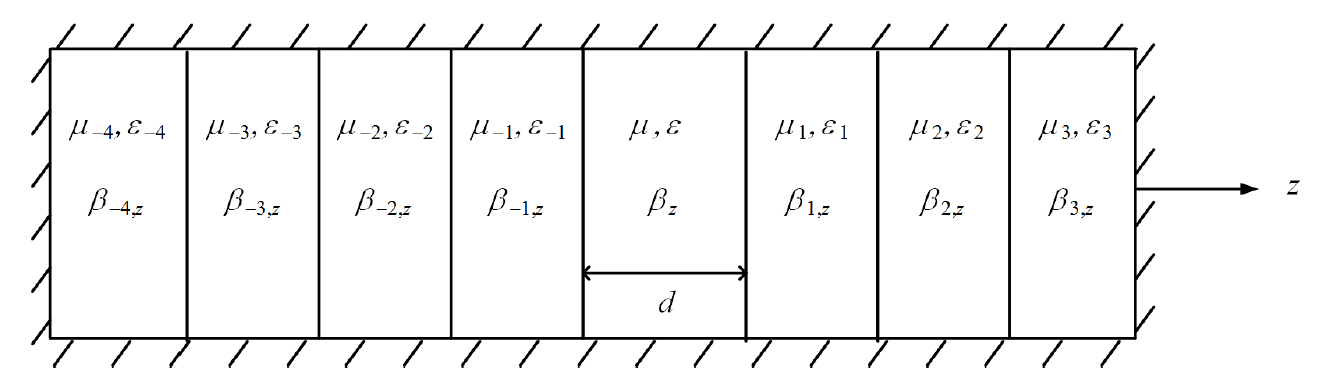 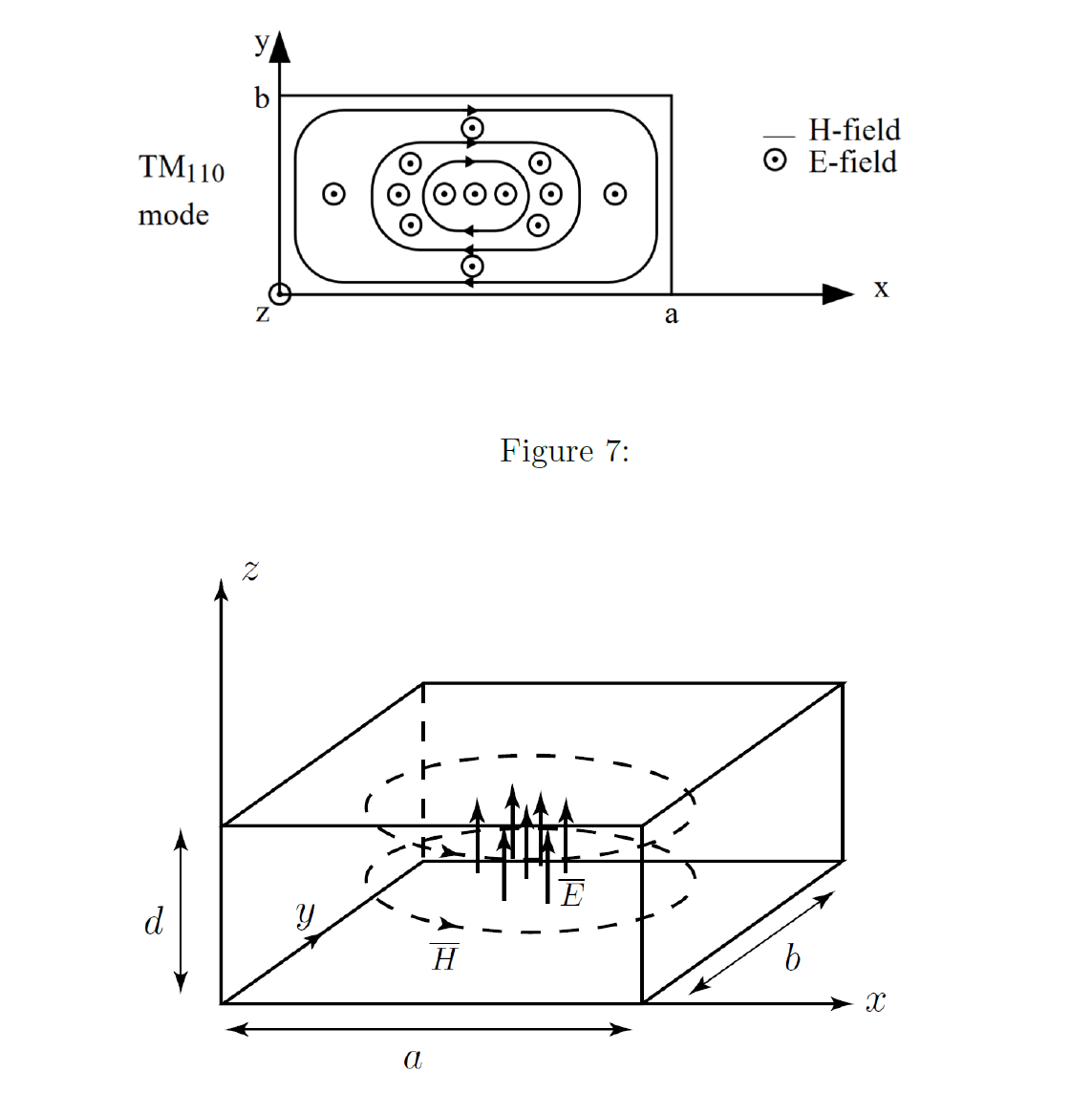 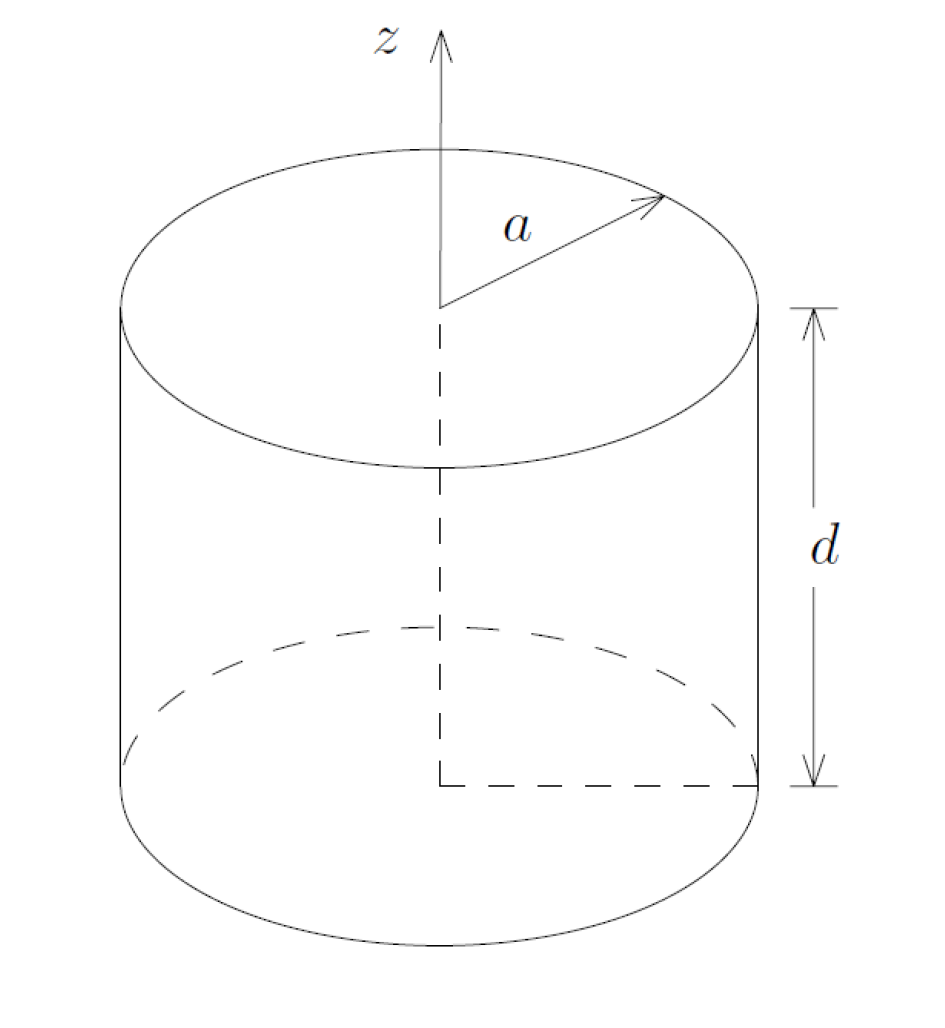 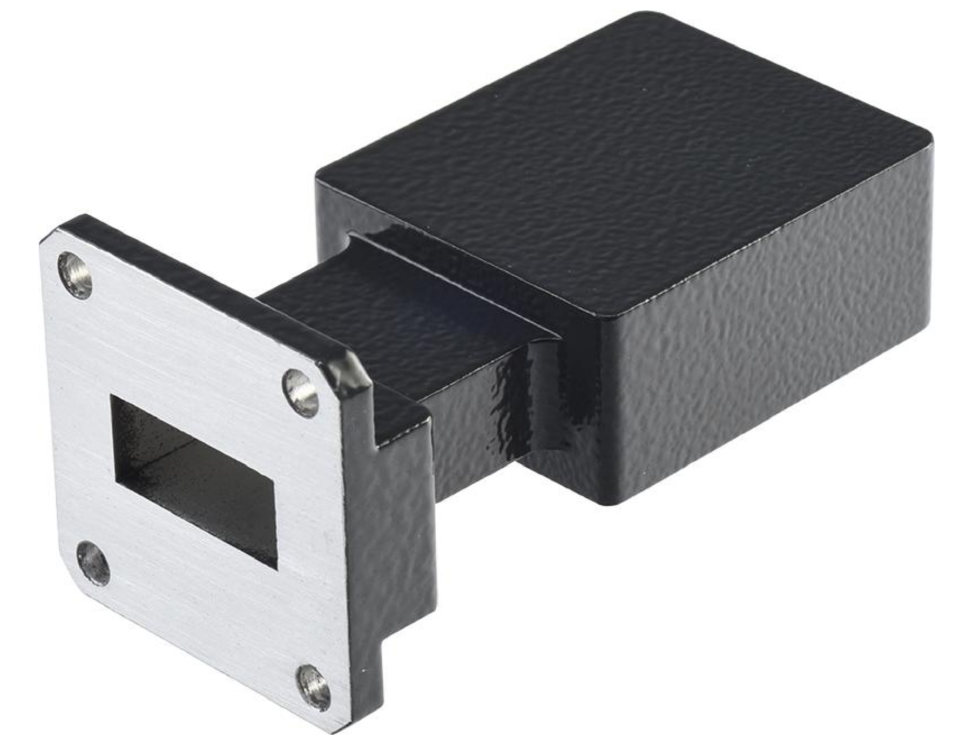 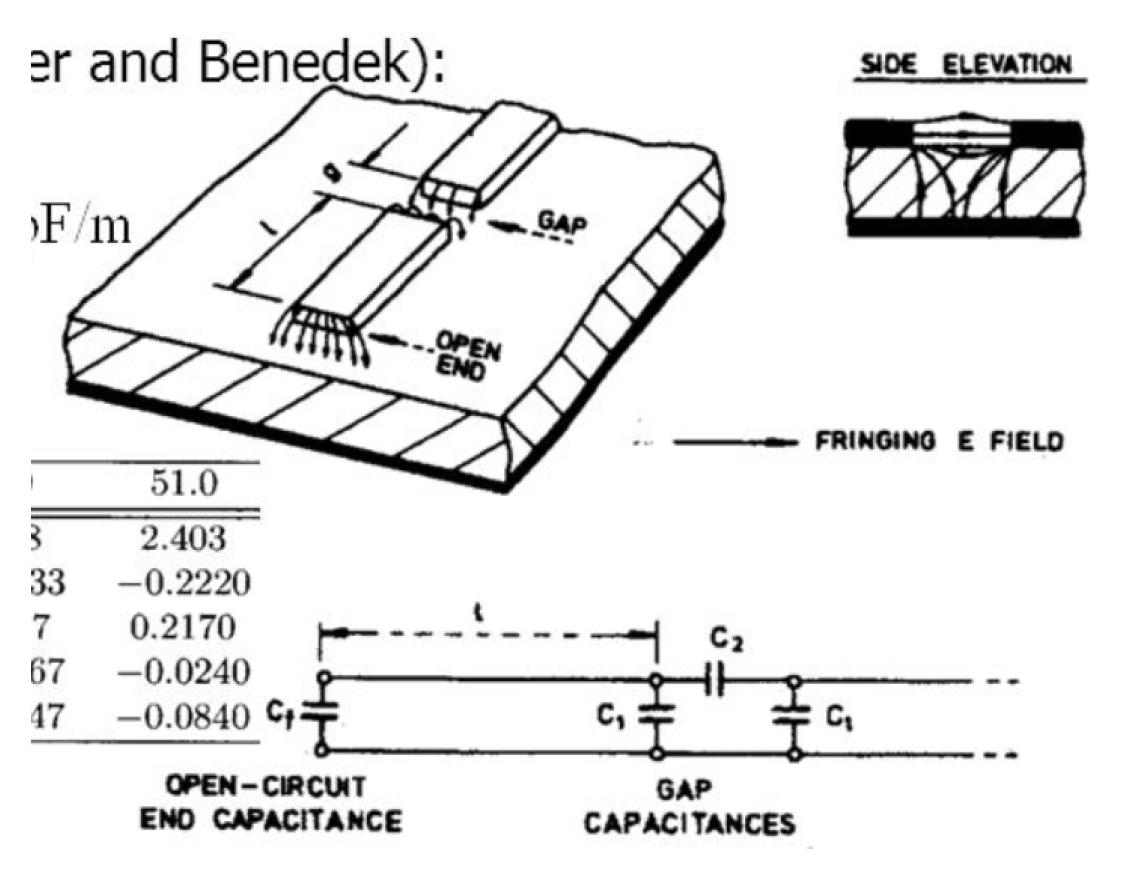 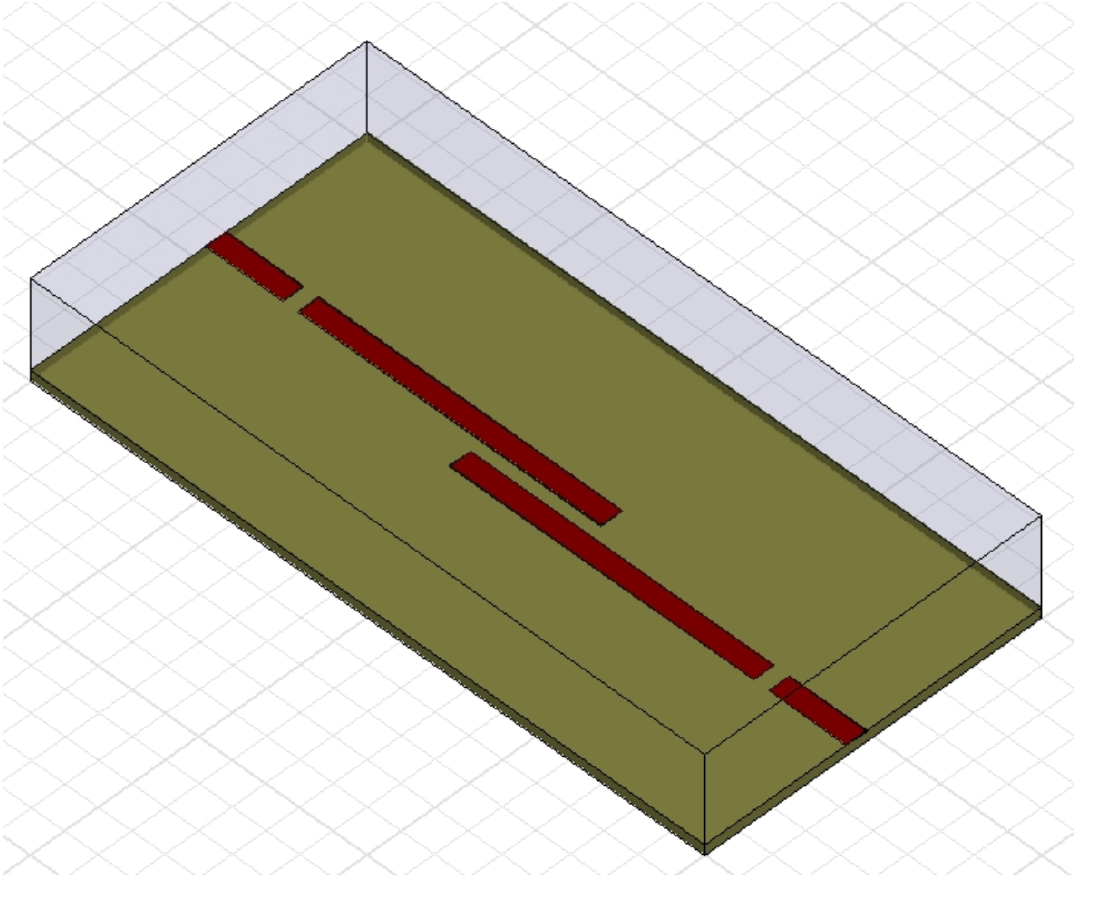 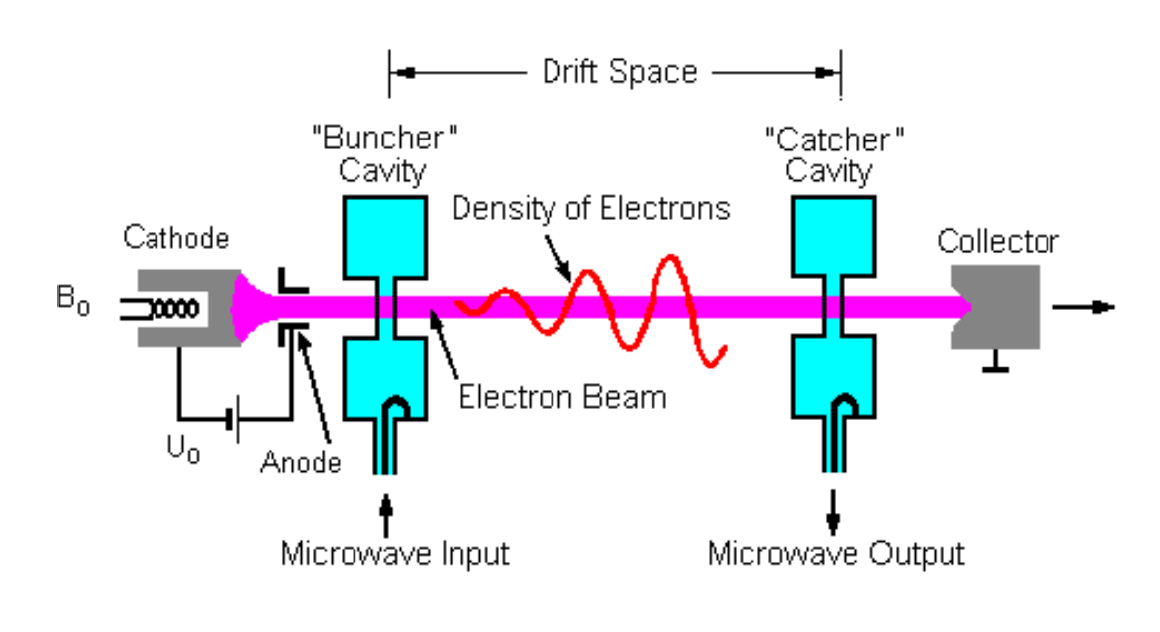 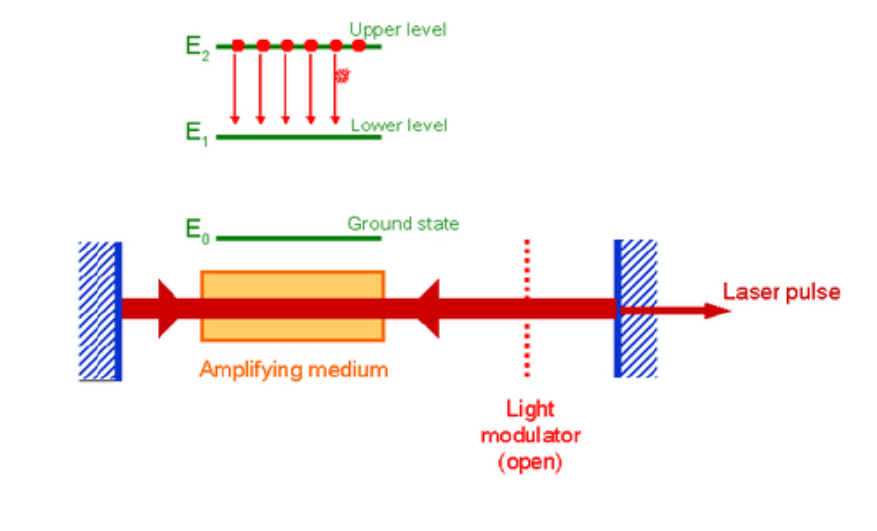 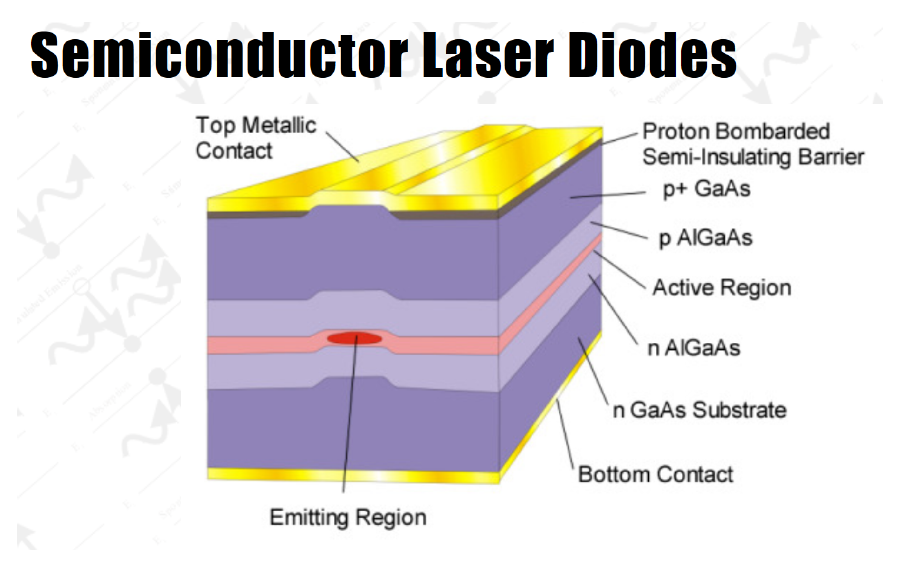 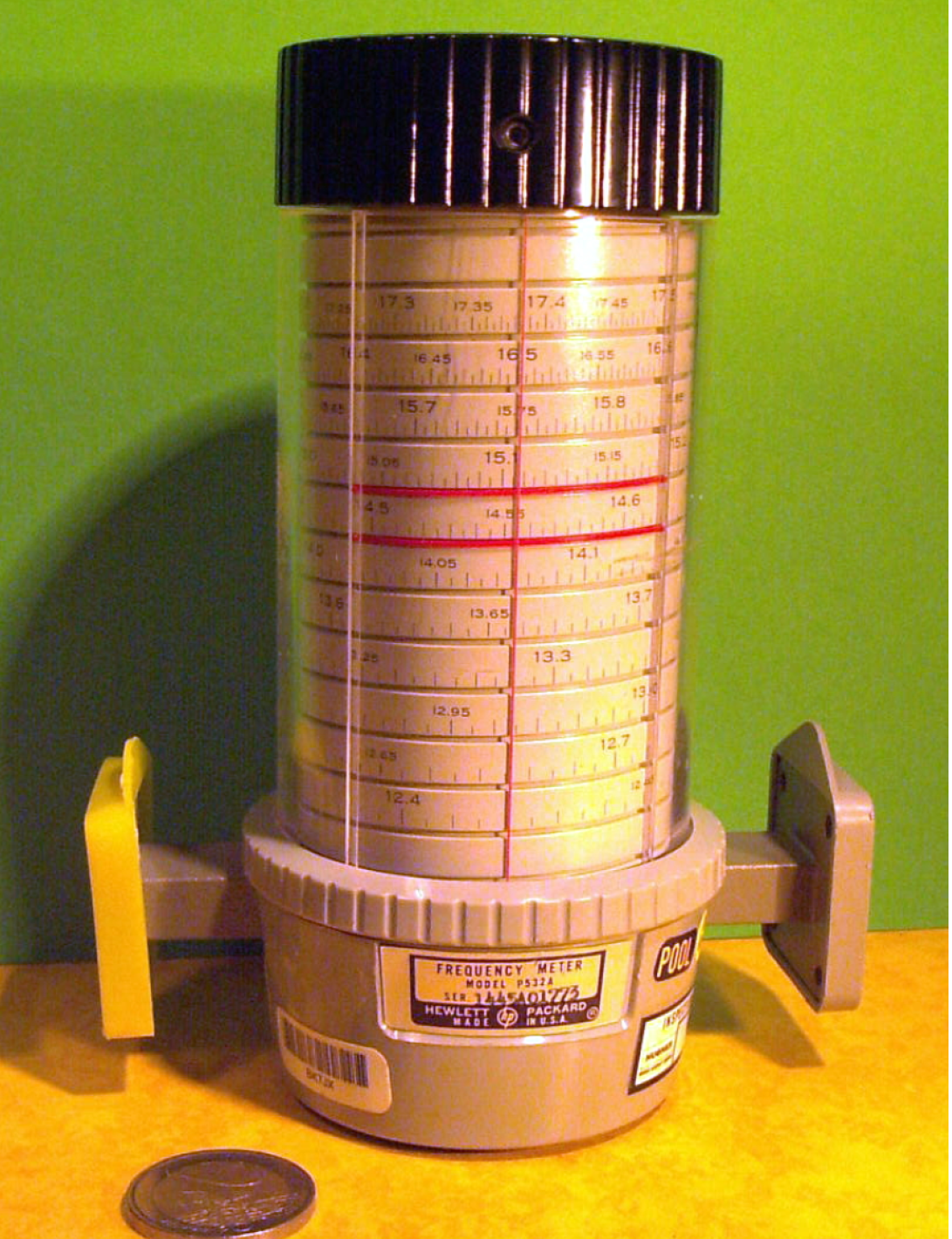 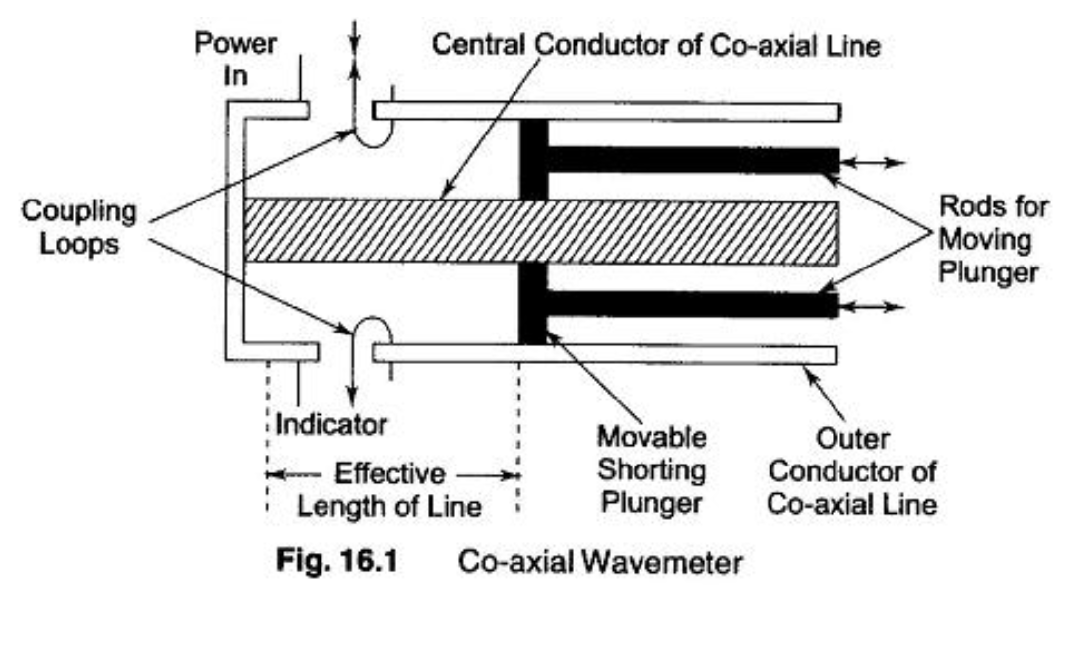